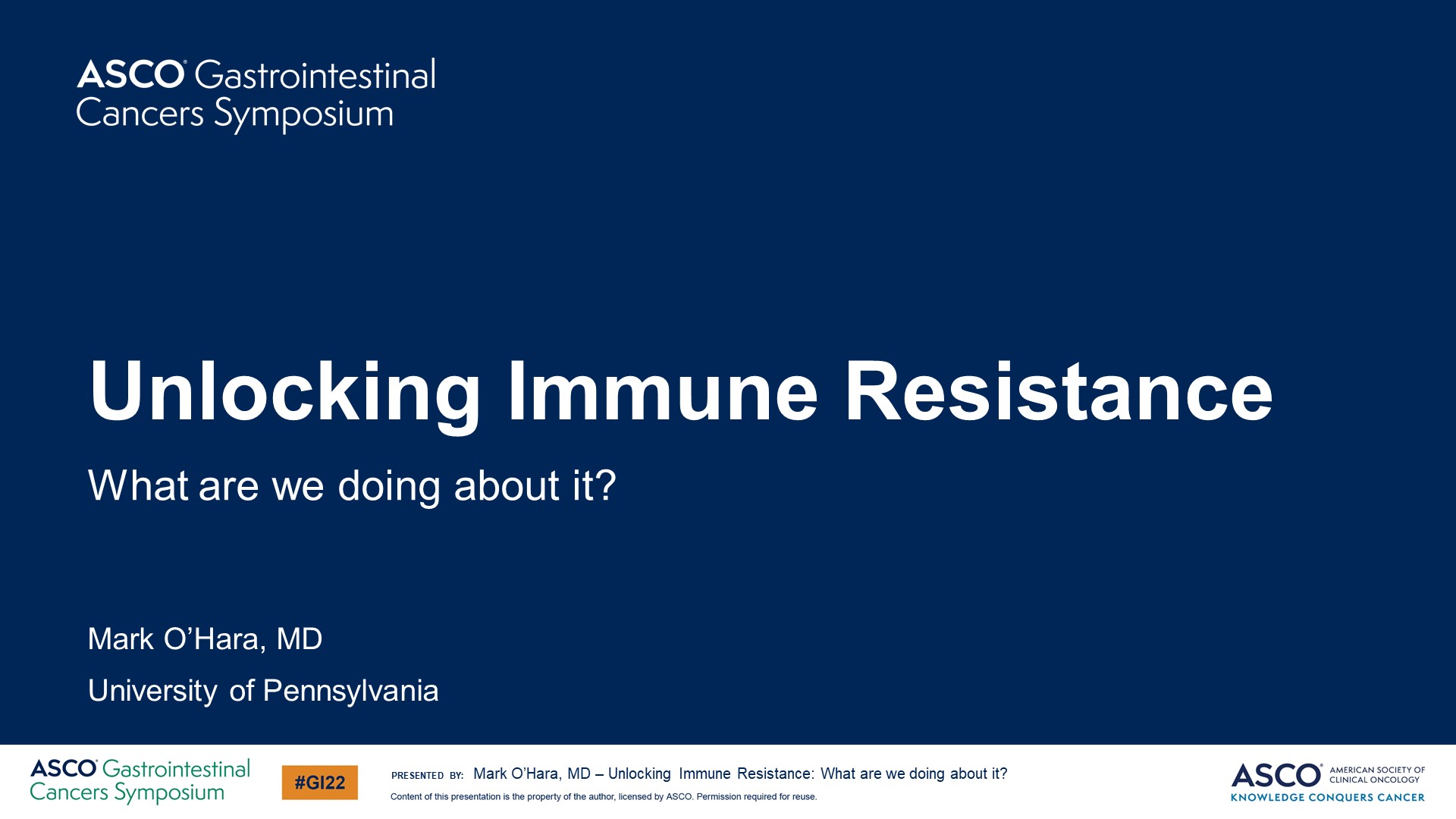 Unlocking Immune Resistance
Content of this presentation is the property of the author, licensed by ASCO. Permission required for reuse.
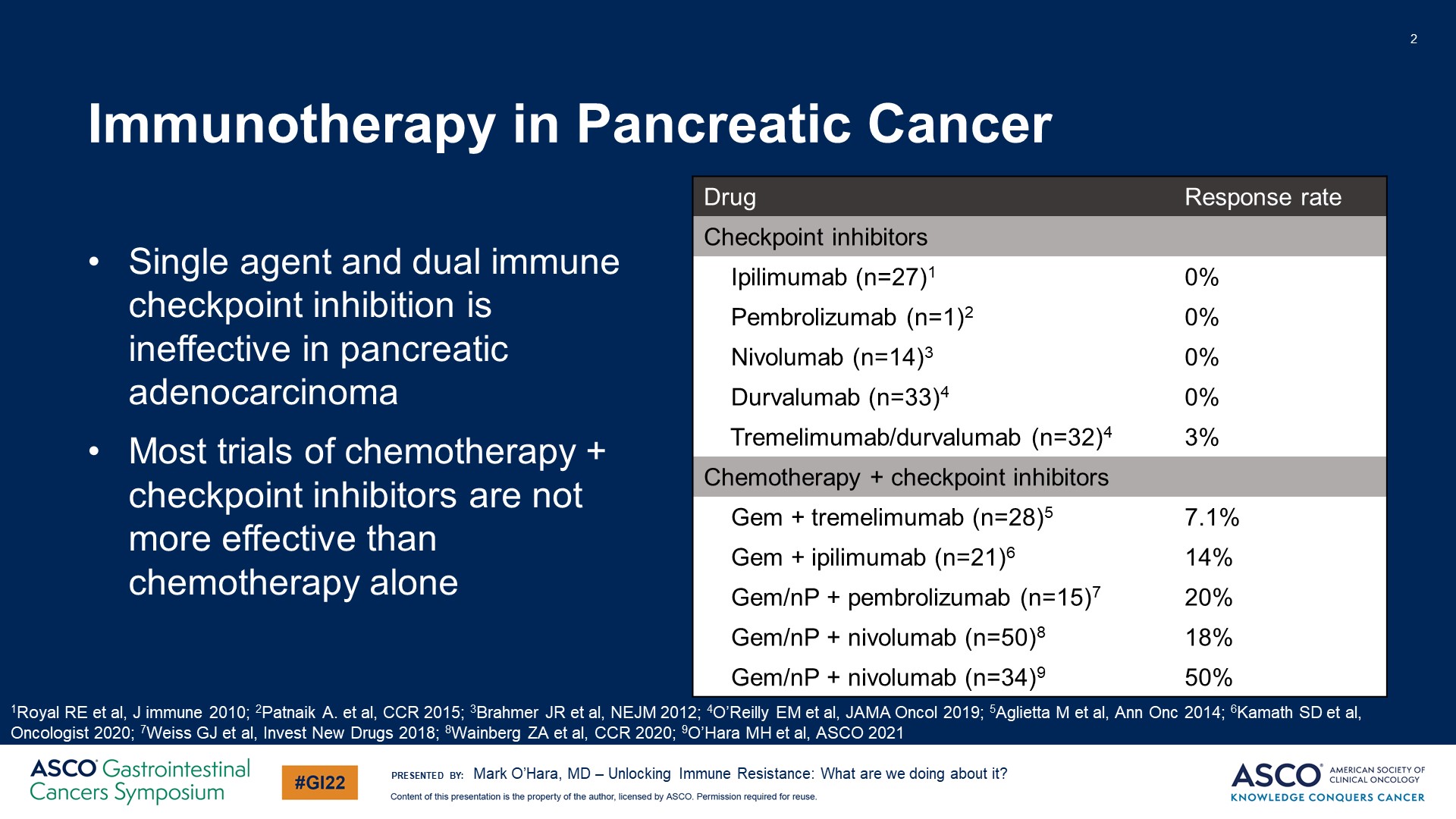 Immunotherapy in Pancreatic Cancer
Content of this presentation is the property of the author, licensed by ASCO. Permission required for reuse.
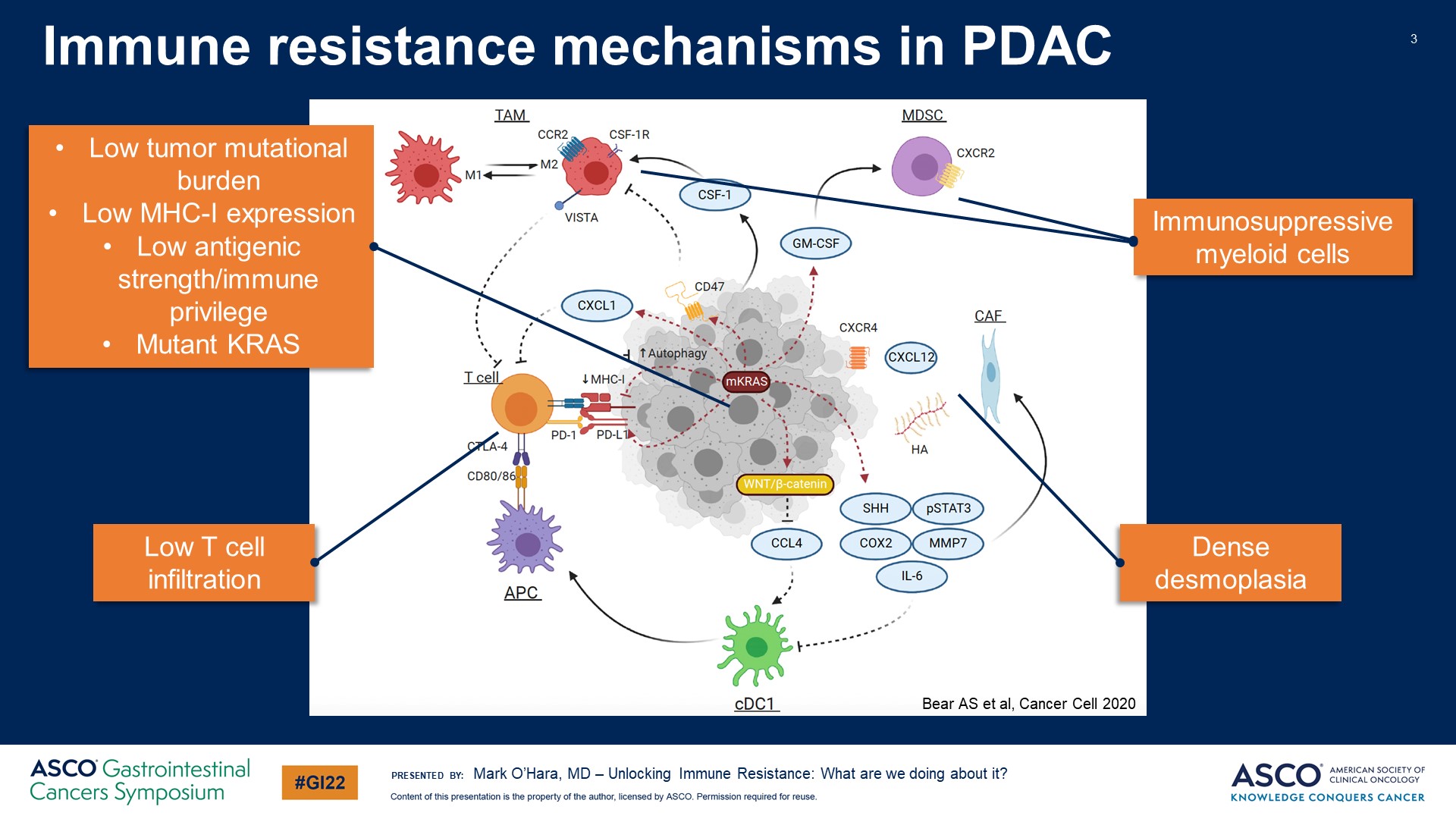 Immune resistance mechanisms in PDAC
Content of this presentation is the property of the author, licensed by ASCO. Permission required for reuse.
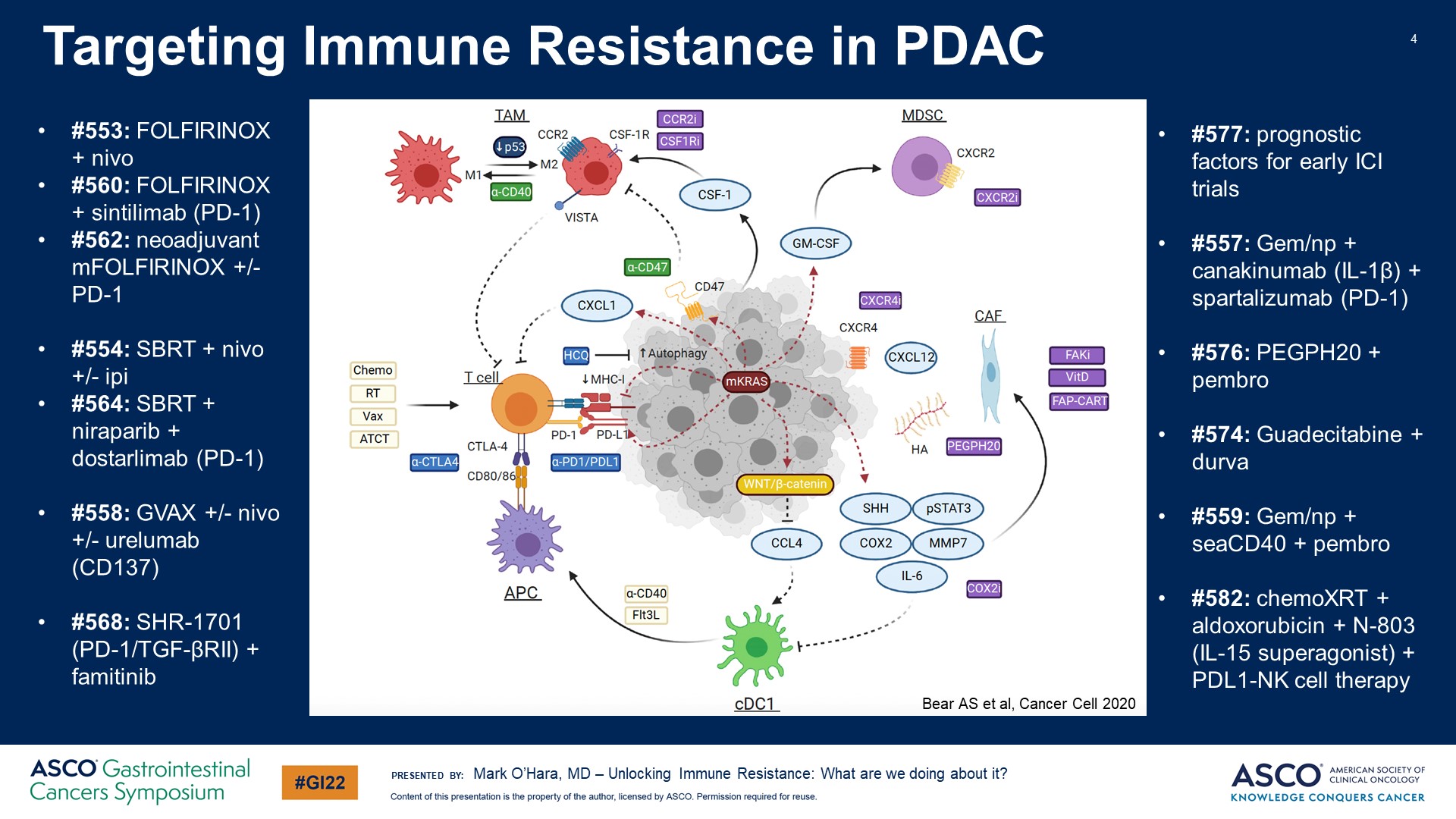 Targeting Immune Resistance in PDAC
Content of this presentation is the property of the author, licensed by ASCO. Permission required for reuse.
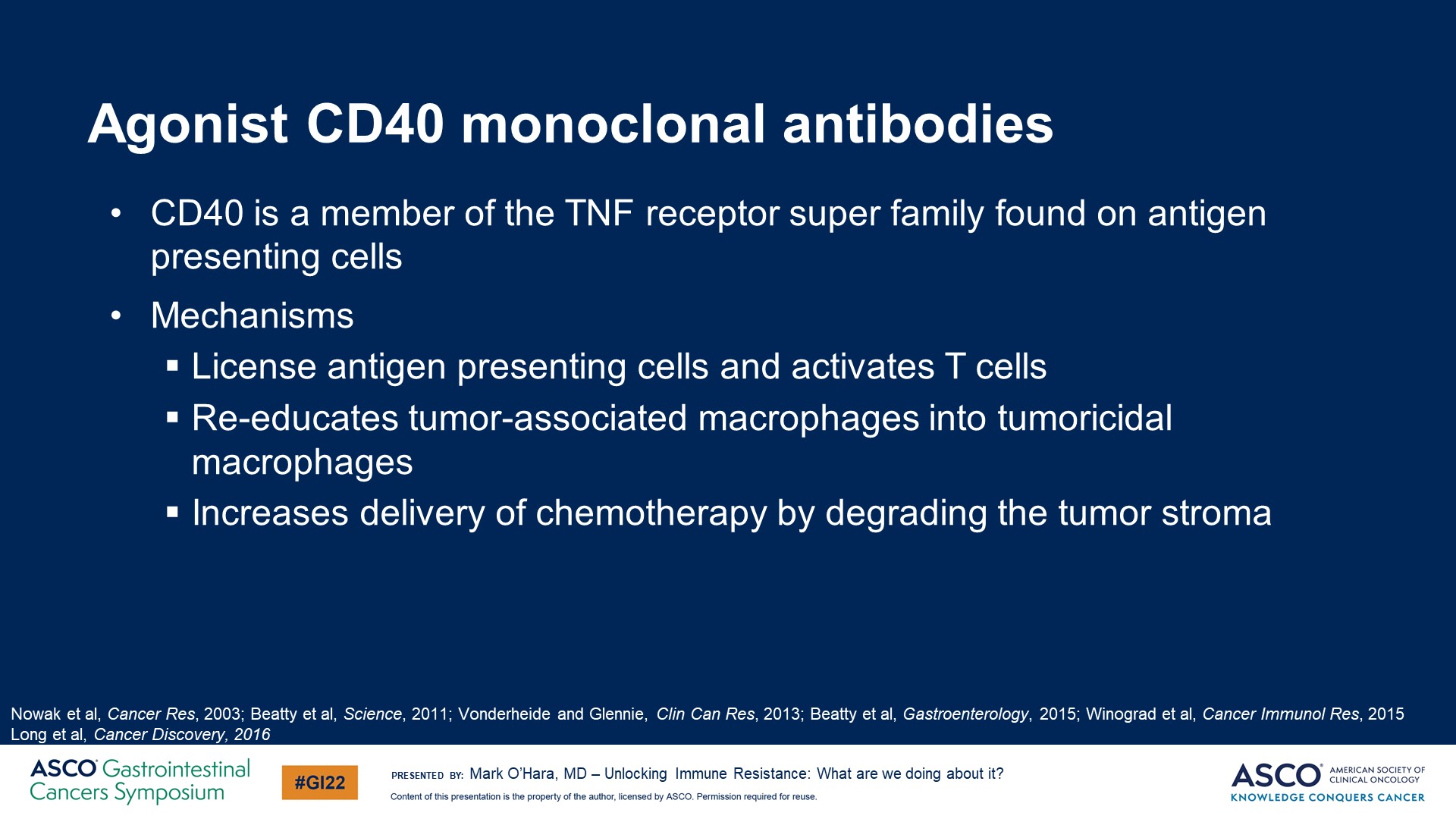 Agonist CD40 monoclonal antibodies
Content of this presentation is the property of the author, licensed by ASCO. Permission required for reuse.
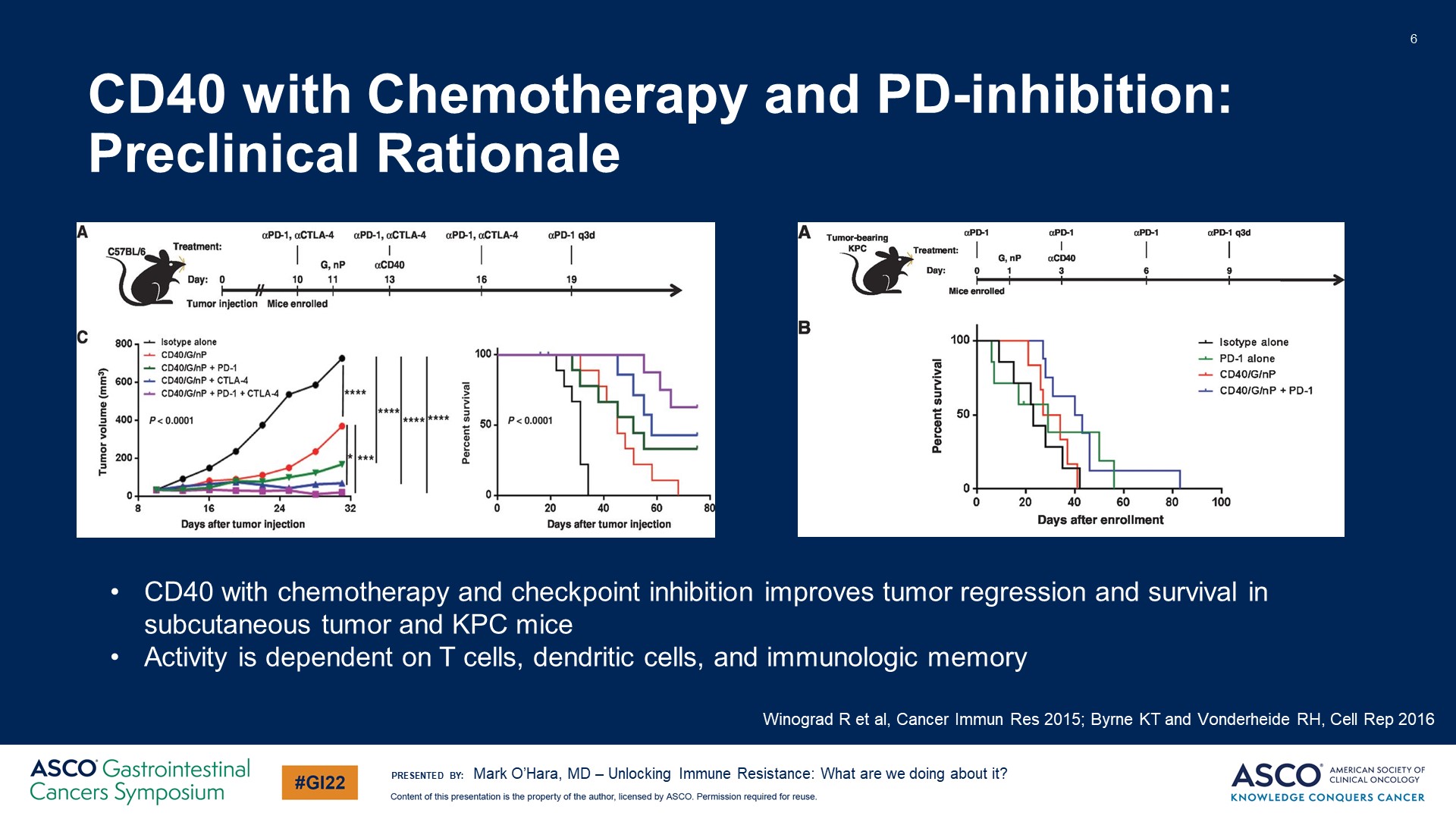 CD40 with Chemotherapy and PD-inhibition: Preclinical Rationale
Content of this presentation is the property of the author, licensed by ASCO. Permission required for reuse.
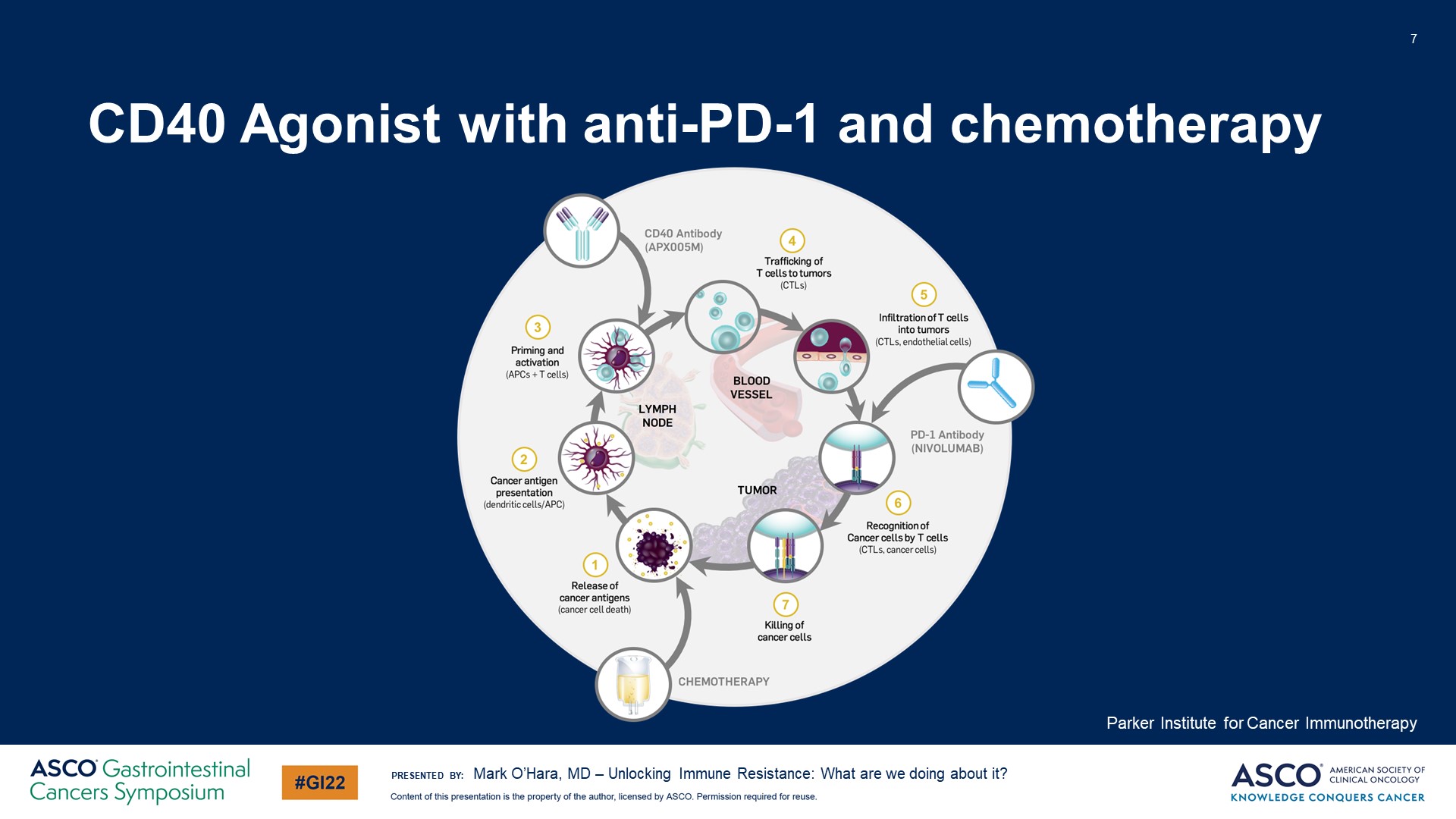 CD40 Agonist with anti-PD-1 and chemotherapy
Content of this presentation is the property of the author, licensed by ASCO. Permission required for reuse.
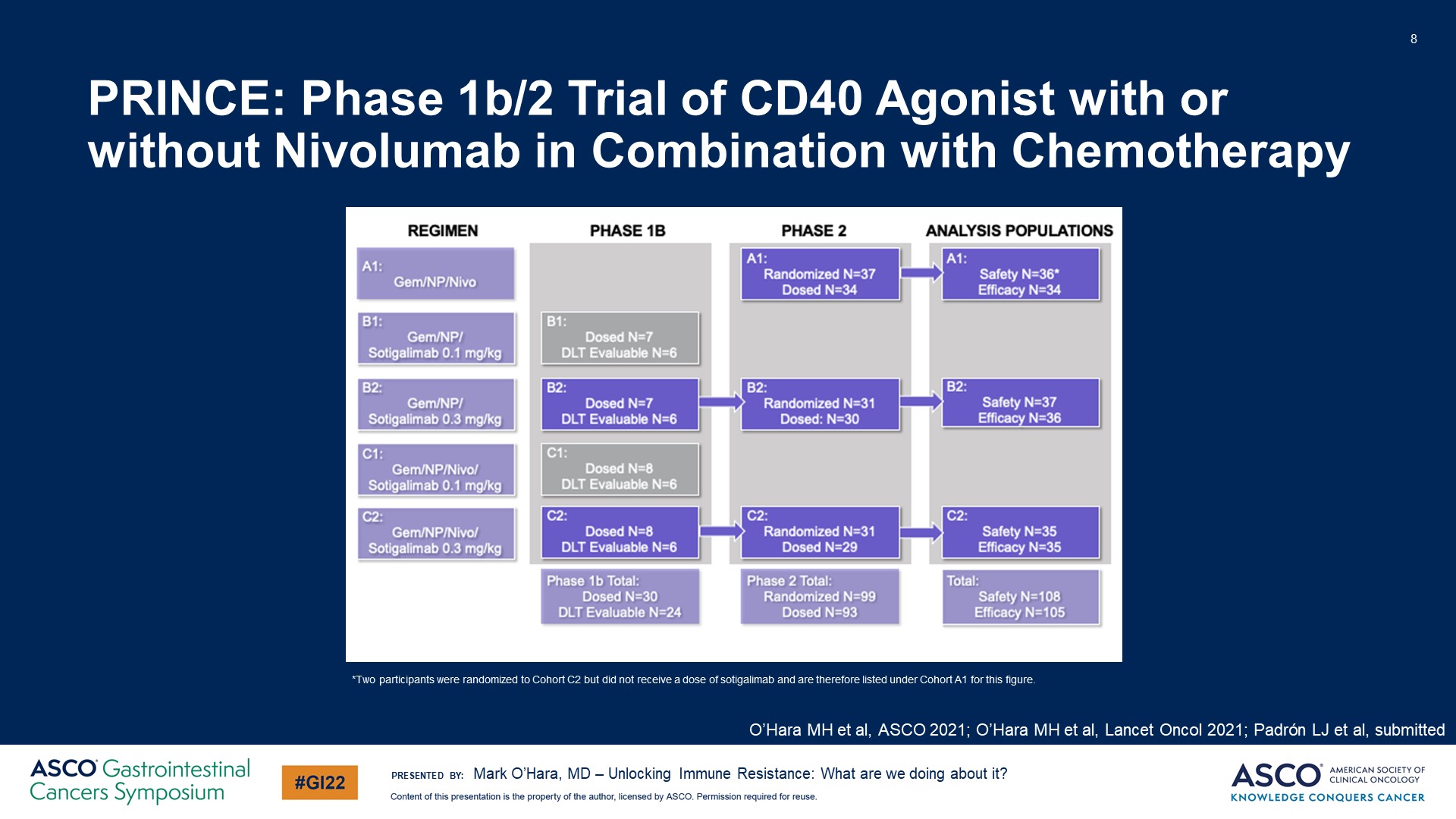 PRINCE: Phase 1b/2 Trial of CD40 Agonist with or without Nivolumab in Combination with Chemotherapy
Content of this presentation is the property of the author, licensed by ASCO. Permission required for reuse.
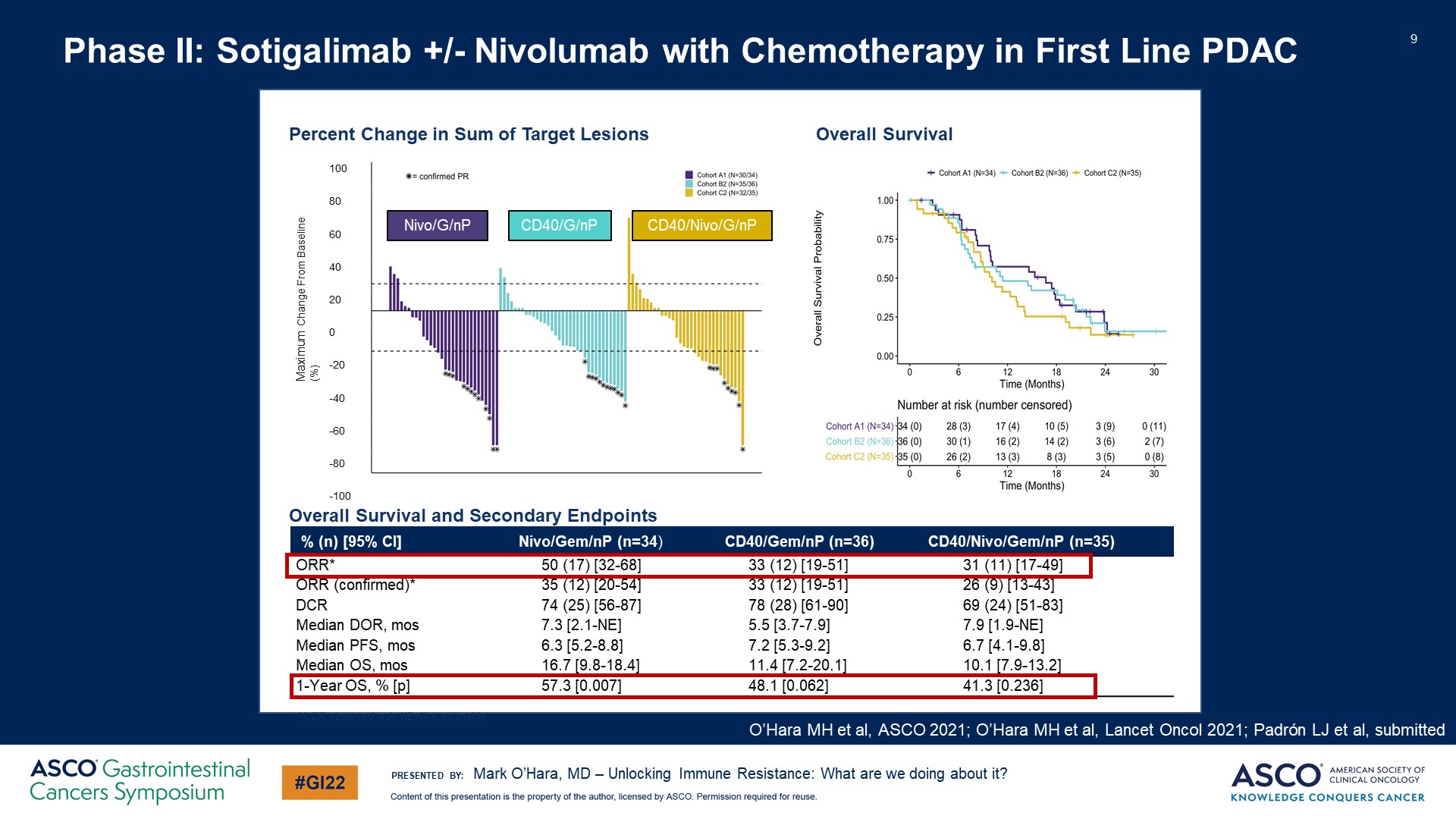 Slide 9
Content of this presentation is the property of the author, licensed by ASCO. Permission required for reuse.
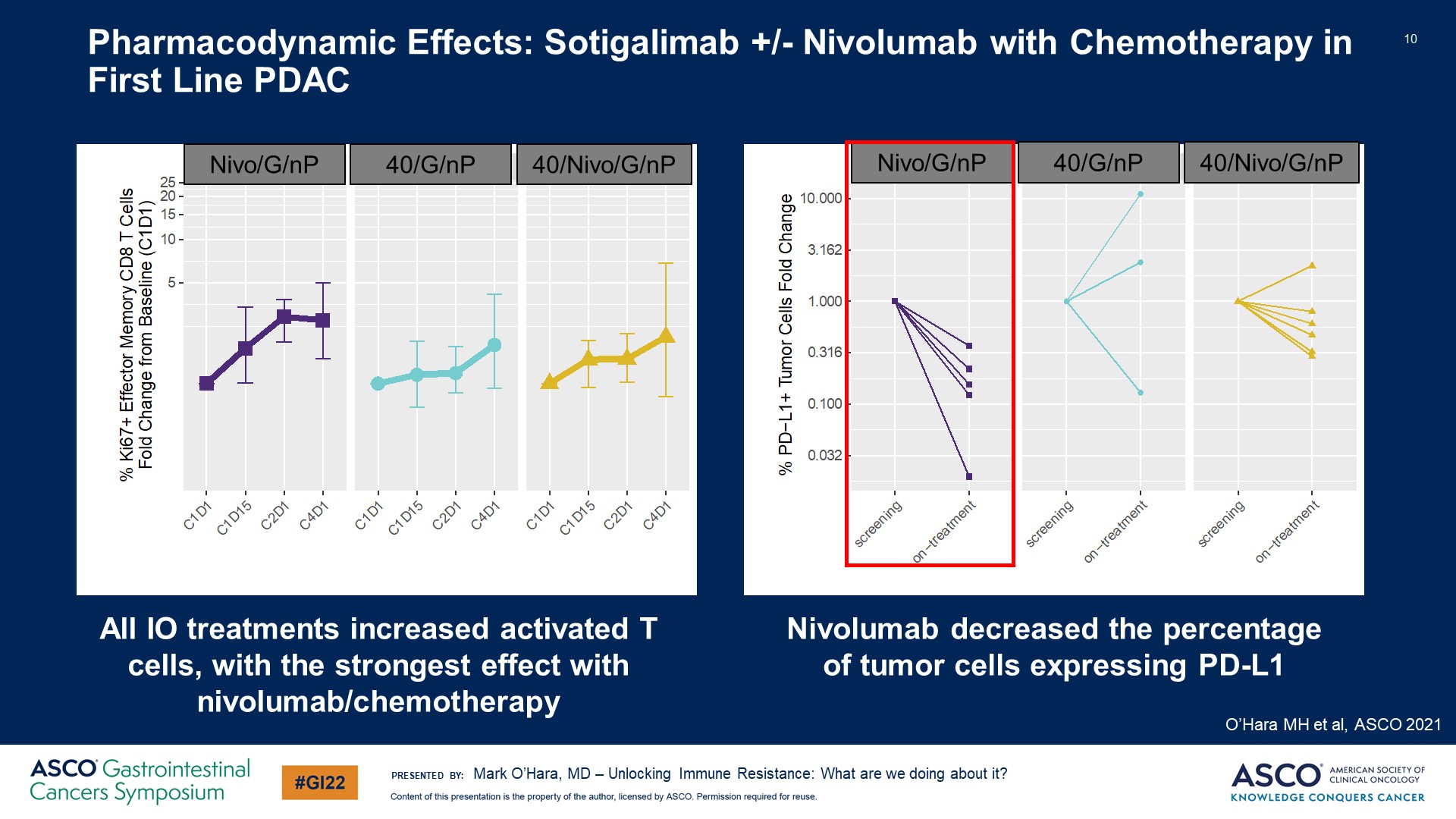 Pharmacodynamic Effects: Sotigalimab +/- Nivolumab with Chemotherapy in First Line PDAC
Content of this presentation is the property of the author, licensed by ASCO. Permission required for reuse.
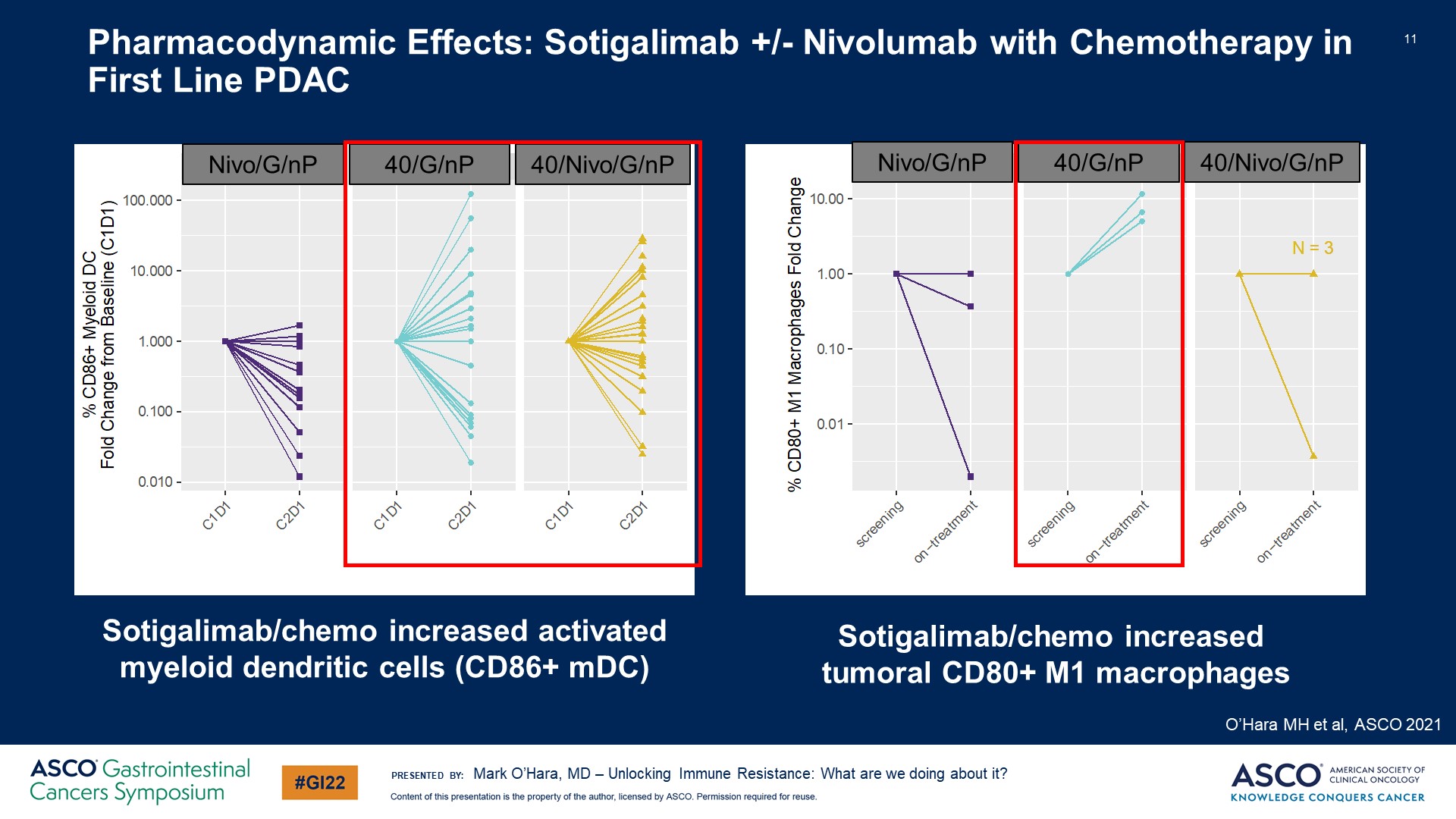 Pharmacodynamic Effects: Sotigalimab +/- Nivolumab with Chemotherapy in First Line PDAC
Content of this presentation is the property of the author, licensed by ASCO. Permission required for reuse.
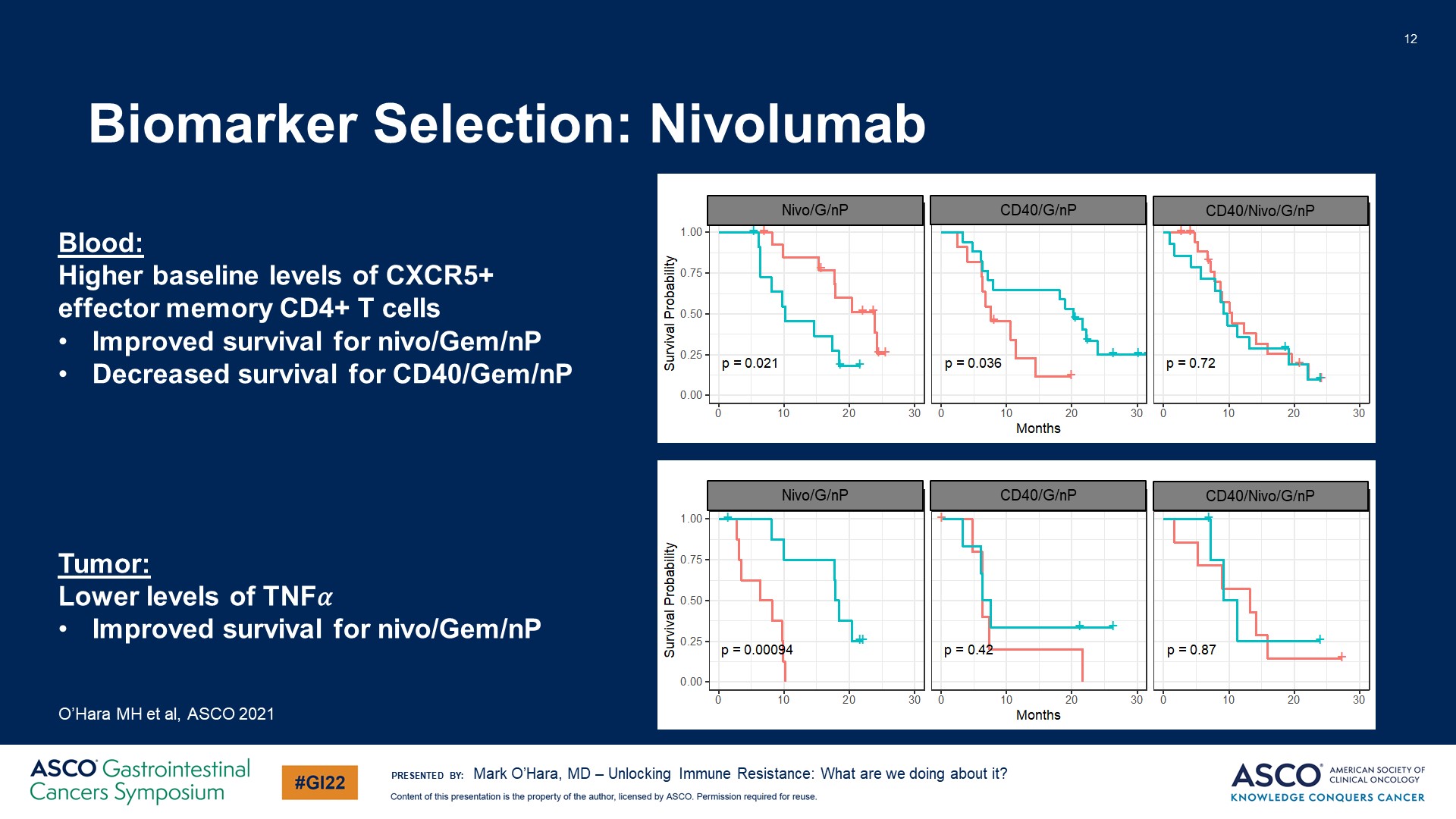 Biomarker Selection: Nivolumab
Content of this presentation is the property of the author, licensed by ASCO. Permission required for reuse.
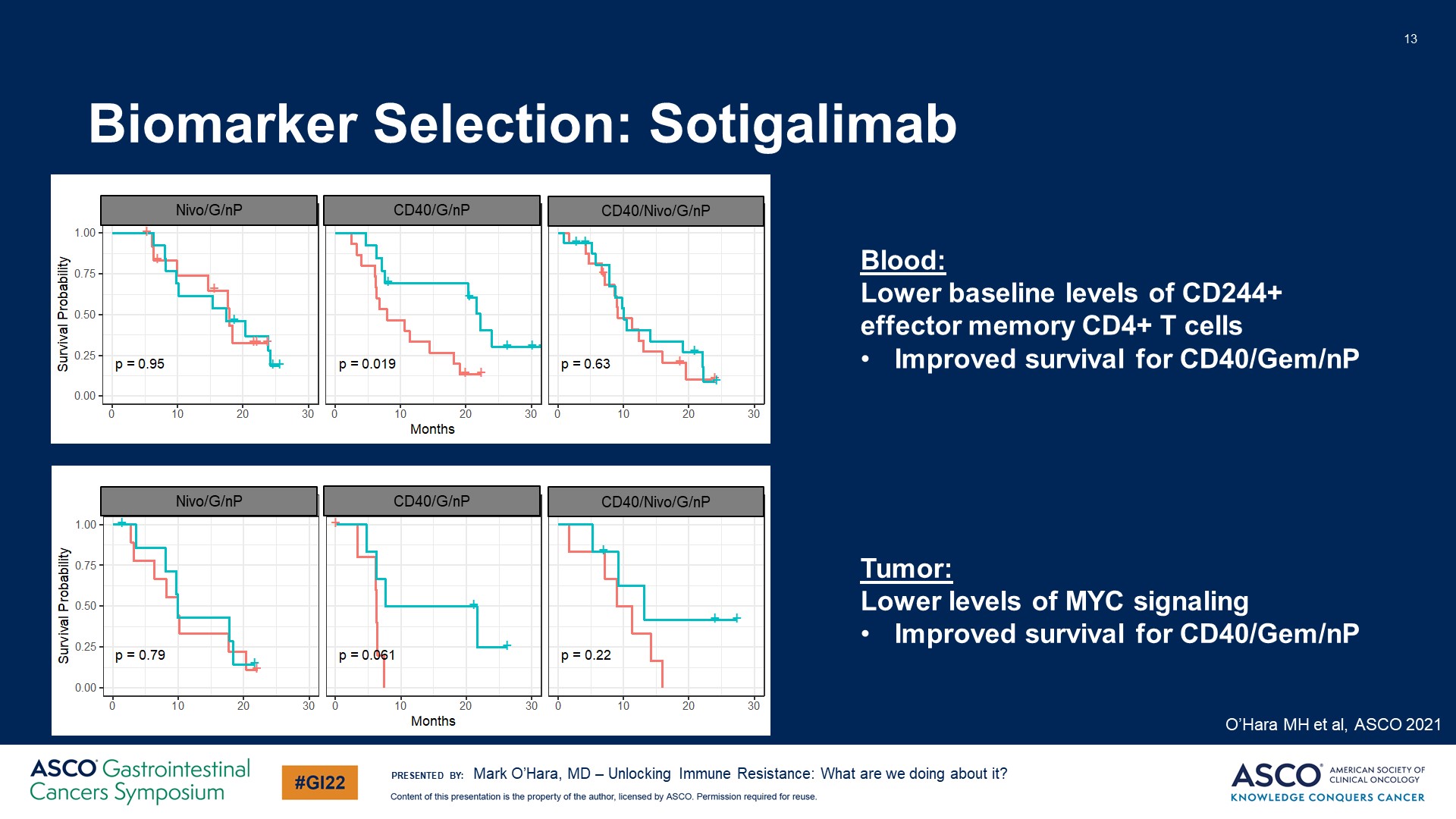 Biomarker Selection: Sotigalimab
Content of this presentation is the property of the author, licensed by ASCO. Permission required for reuse.
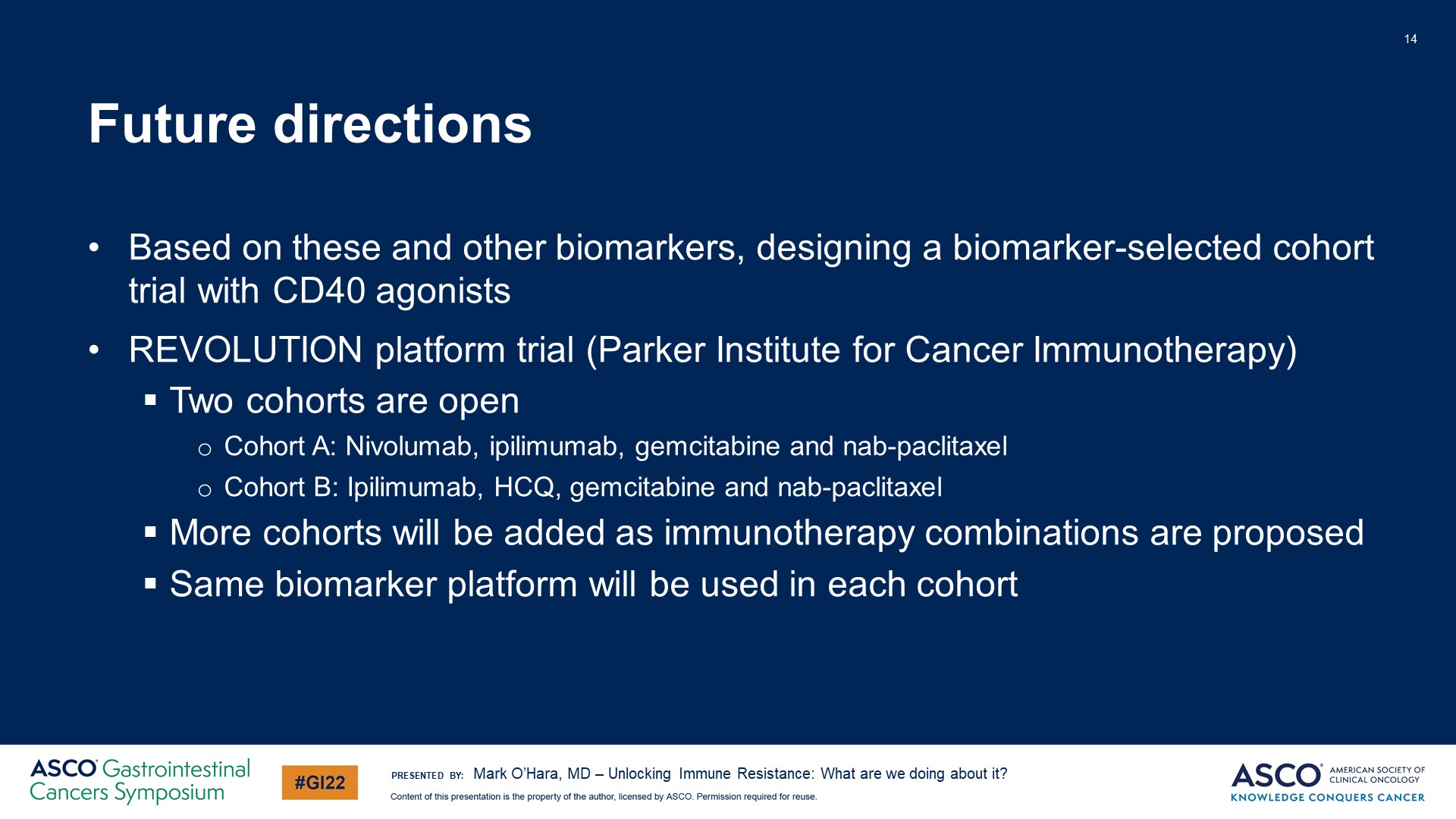 Future directions
Content of this presentation is the property of the author, licensed by ASCO. Permission required for reuse.
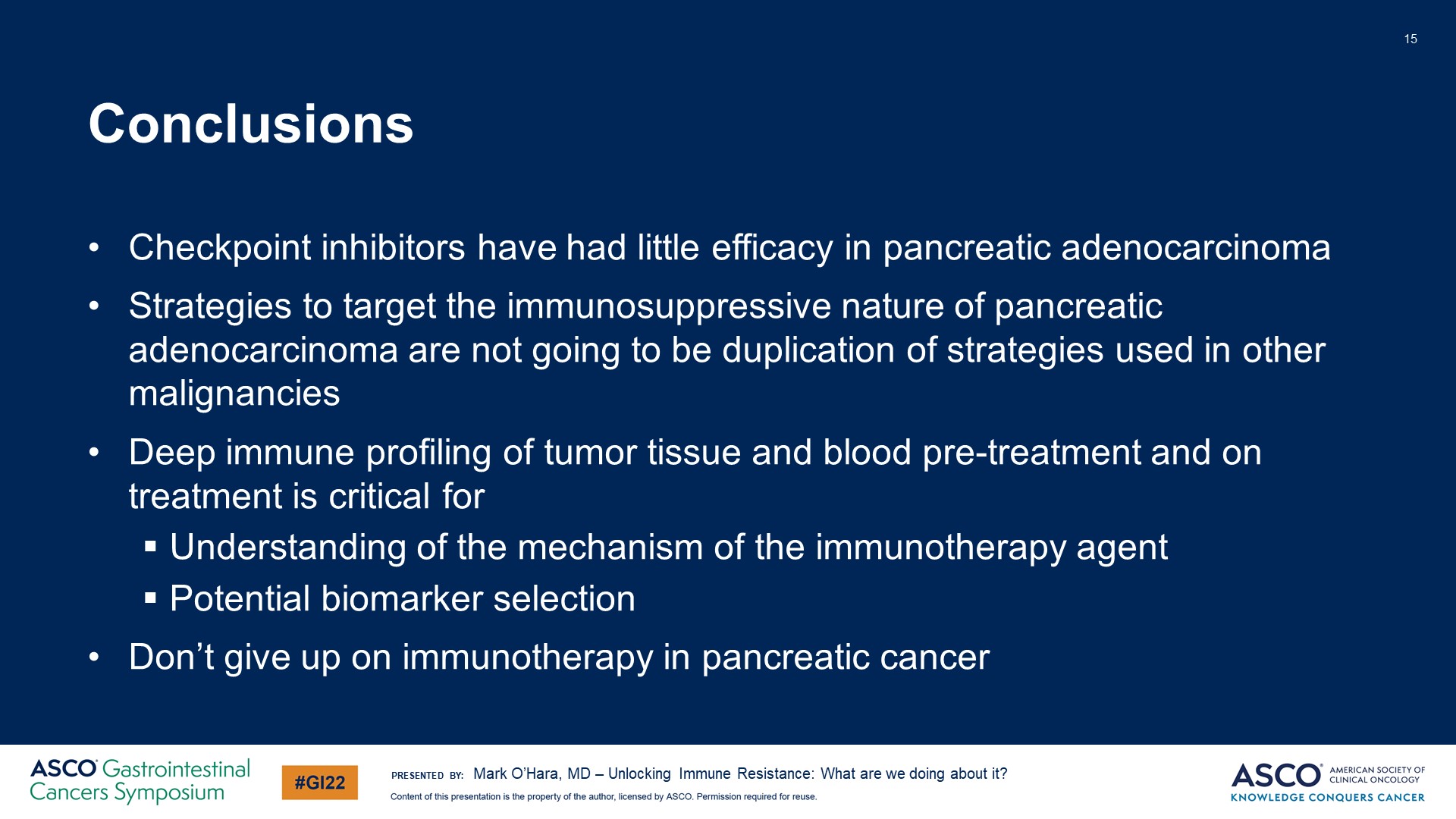 Conclusions
Content of this presentation is the property of the author, licensed by ASCO. Permission required for reuse.
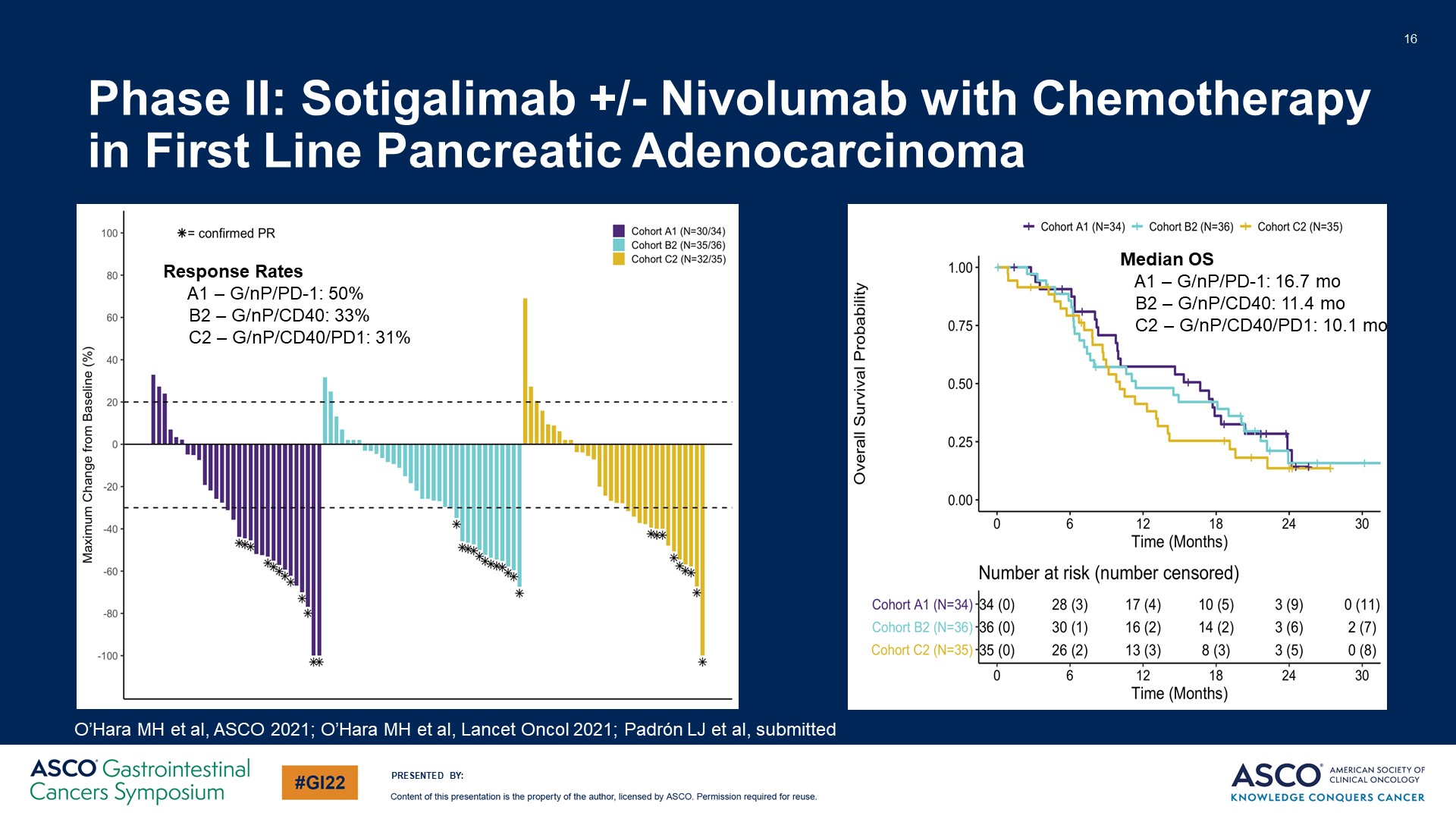 Phase II: Sotigalimab +/- Nivolumab with Chemotherapy in First Line Pancreatic Adenocarcinoma
Content of this presentation is the property of the author, licensed by ASCO. Permission required for reuse.